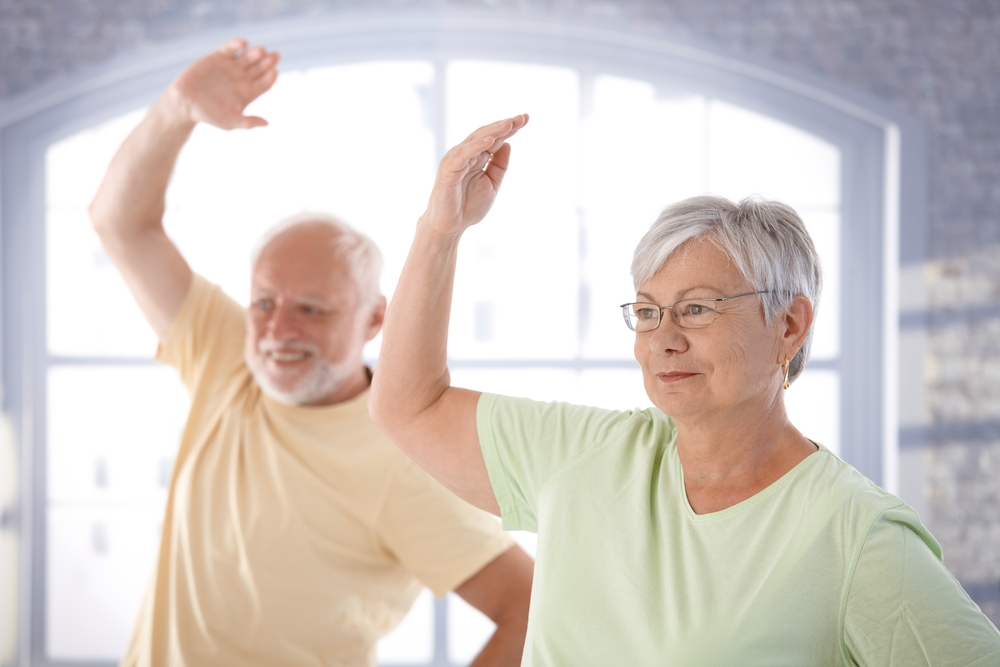 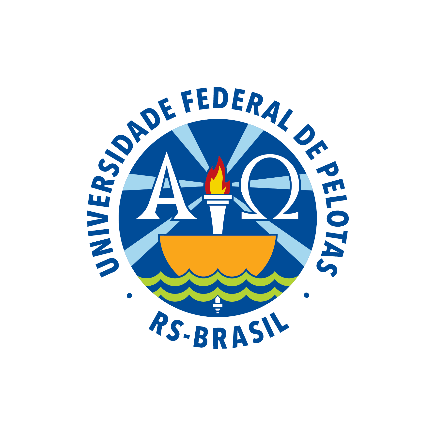 UNIVERSIDADE ABERTA DO SUSUNIVERSIDADE FEDERAL DE PELOTASEspecialização em Saúde da FamíliaModalidade a DistânciaTurma 8
Melhoria da atenção à saúde do idoso na UBS/ESF Renovação, Veranópolis/RS




Maria Teresa Rodriguez Rey
Orientador Douglas Schneider
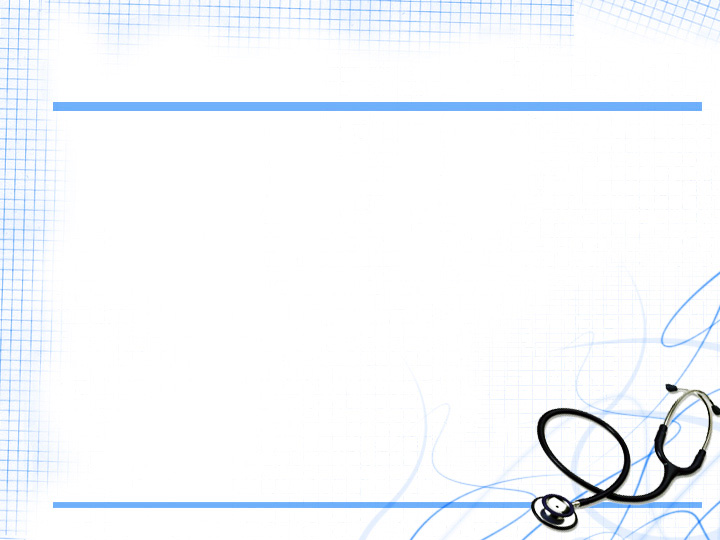 Introdução
A saúde no Município
A Unidade Básica de Saúde Renovação
A importância da Intervenção
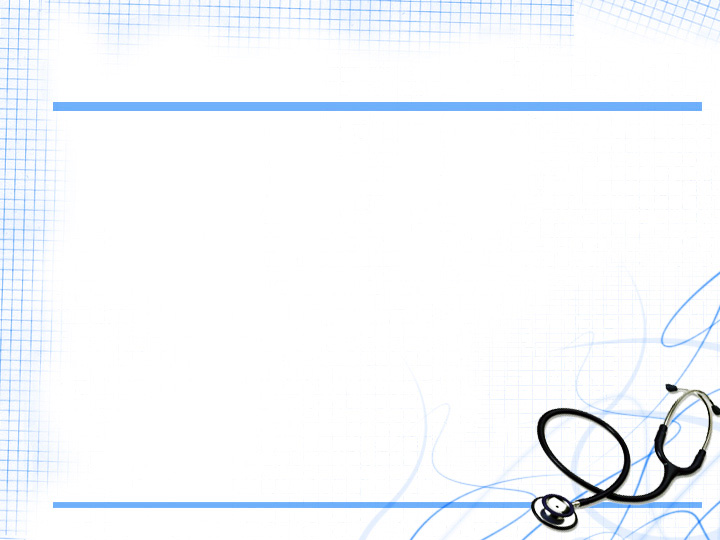 Introdução: Local da Intervenção
Localização: Microregião de Caxias do Sul, na mesorregião do Nordeste Rio-Grandense – 170 Km de Porto Alegre
População Total: 24.686 habitantes (IBGE, 2015)
Serviços de Saúde no Município:
  4 UBS
  4 ESF
  1 Serviço de Radiologia
  1 CAPS
  1 Hospital
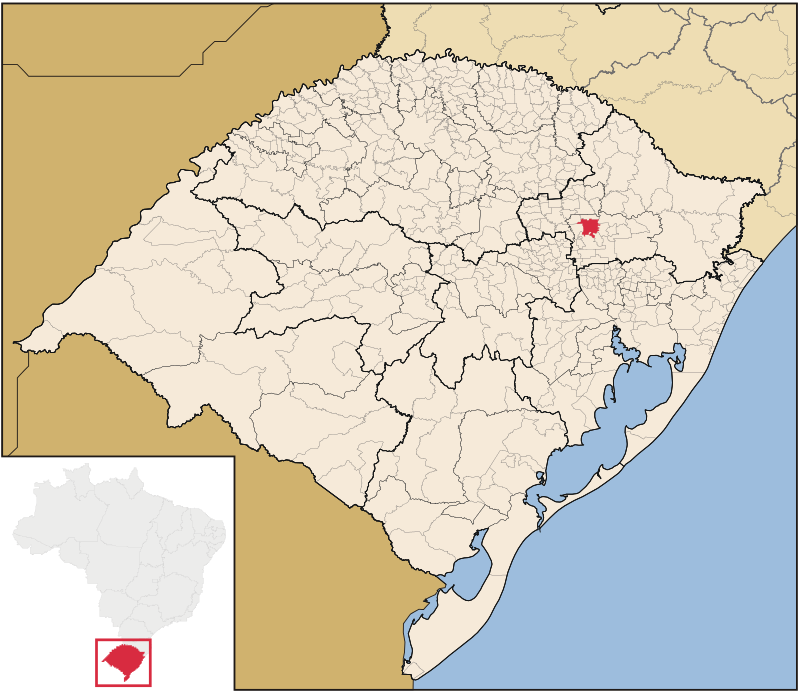 [Speaker Notes: Use vários pontos, se necessário.]
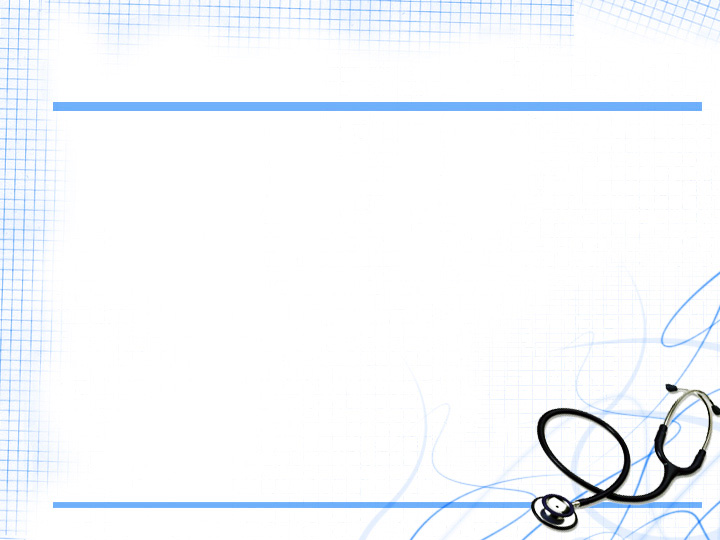 Introdução: Local da Intervenção
UBS/ESF Renovação 
População da área: 2.756 (SIAB, agosto de 2014)
1 Equipe de Saúde da Família:
1 Enfermeiro
1 Médico de Família
2 Técnicos de Enfermagem
5 Agentes Comunitários de Saúde
1 Equipe de Saúde Bucal: 1 Dentista, 1 TSB
NASF: 1 Nutricionista, 1 Assistente Social, 1 Farmacêutica, 1 Psicóloga
[Speaker Notes: Use marcadores com resumos e discuta os detalhes verbalmente.]
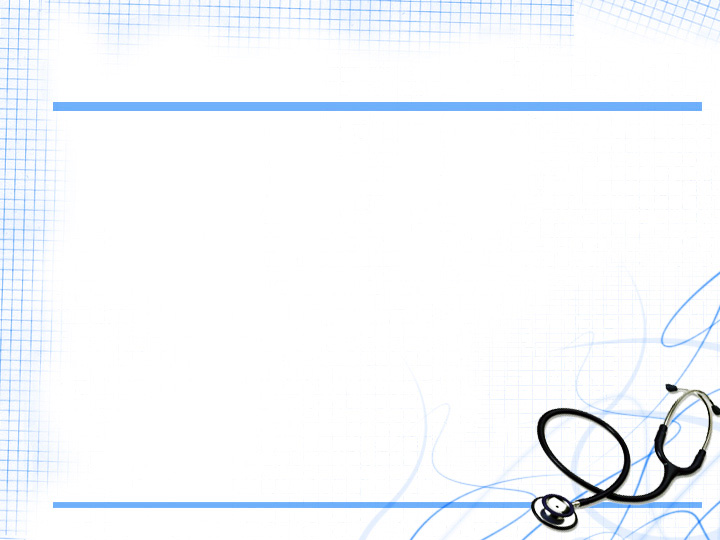 Objetivos
Objetivo Geral
Melhorar a atenção à saúde do idoso na UBS/ESF Renovação 
Objetivos específicos
Ampliar a cobertura 
Melhorar a qualidade de atenção ao idoso
Melhorar a adesão
Melhorar os registros das informações
Mapear os idosos de risco da área
Promover a saúde dos idosos
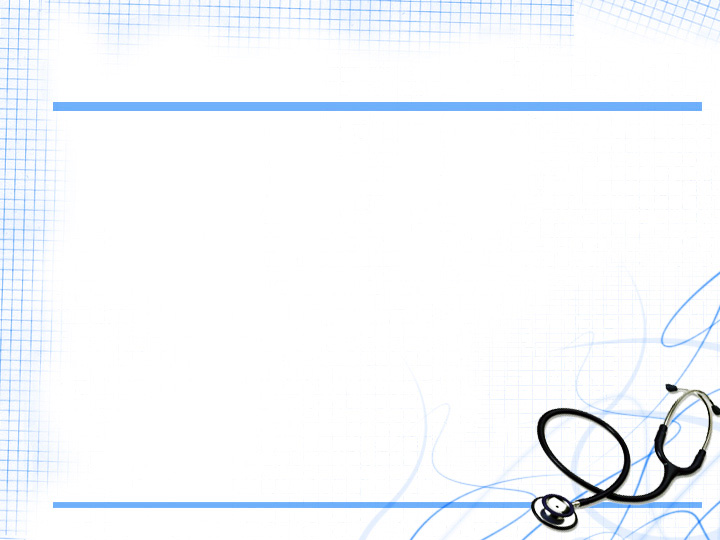 Metas
Cadastrar 100% dos idosos da área
Priorizar a prescrição de medicamentos da Farmácia Popular para 100% dos idosos hipertensos e/ou diabéticos
Cadastrar 100% dos idosos acamados ou com problemas de locomoção
Realizar primeira consulta odontológica para 100% dos idosos cadastrados
Avaliar a rede social de 100% dos idosos
Garantir orientação para a prática de atividade física regular a 100% dos idosos
Garantir orientações sobre higiene bucal para 100% dos idosos
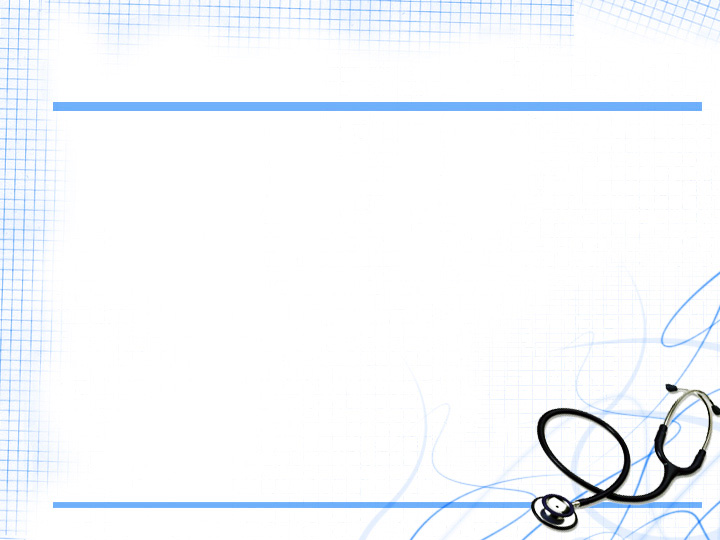 Logística
Protocolo: Manual técnico da Atenção Integral à Saúde do Idoso, Ministério da Saúde – Brasil/2013
Ficha Espelho e Caderneta do Idoso
Prontuário Eletrônico 
Planilha Coleta de Dados
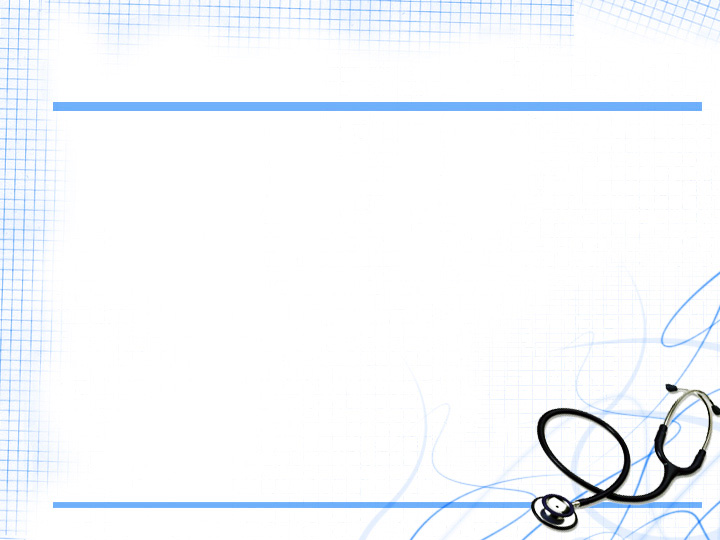 Ações Realizadas
Organização e Gestão do Serviço
Monitoramento e Avaliação
Engajamento Público
Qualificação da Prática Clínica
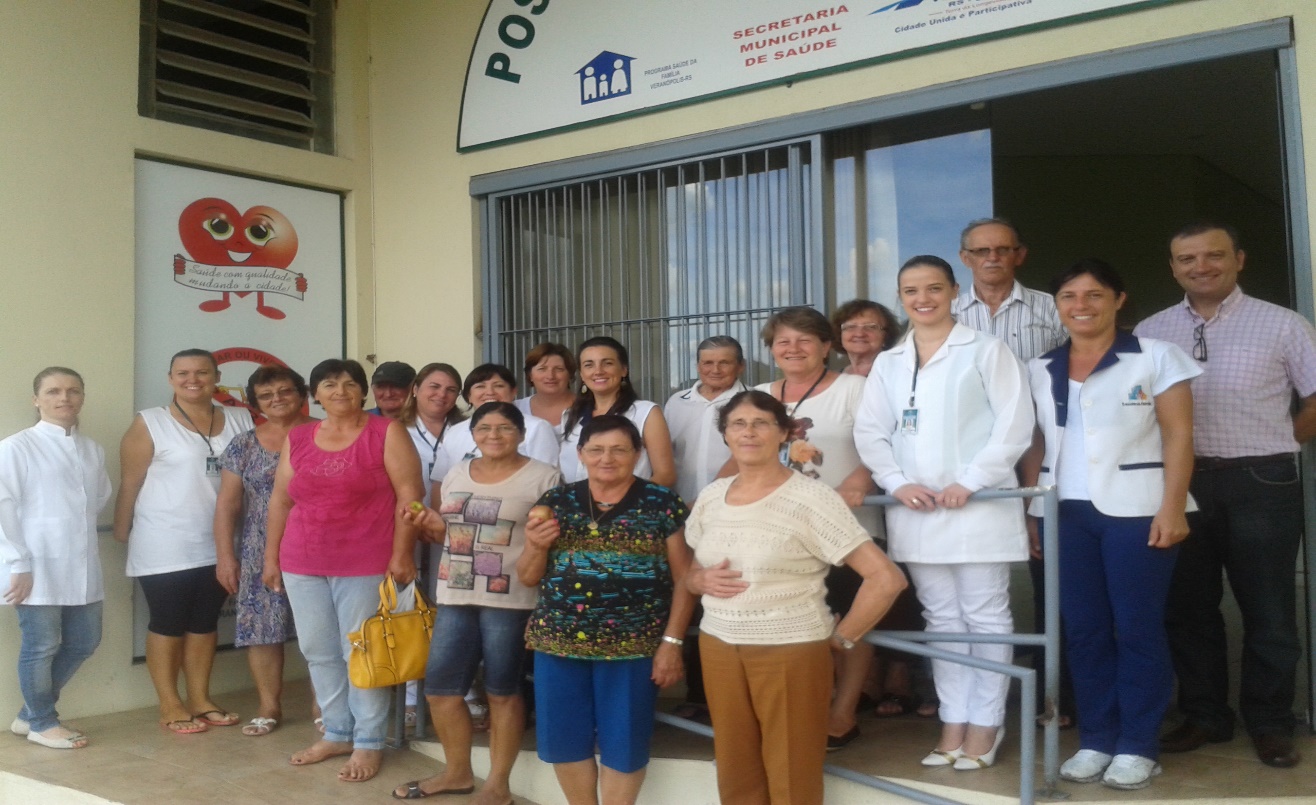 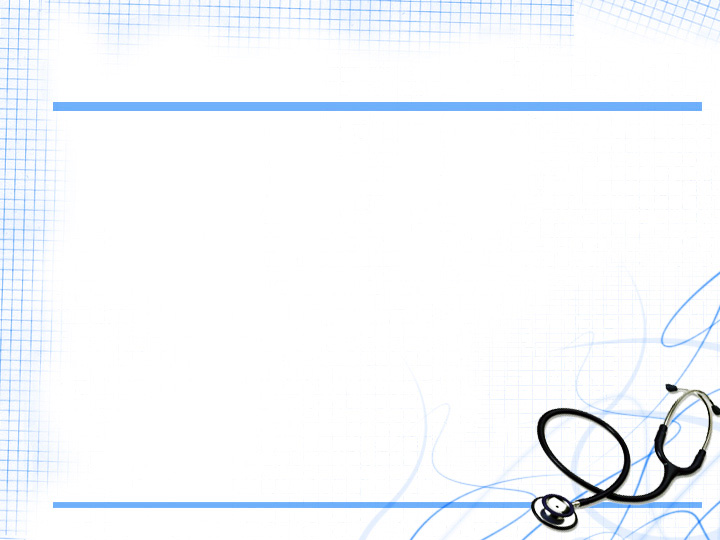 Resultados
Ampliar a cobertura de atenção à saúde do idoso da área da unidade de saúde para 100%
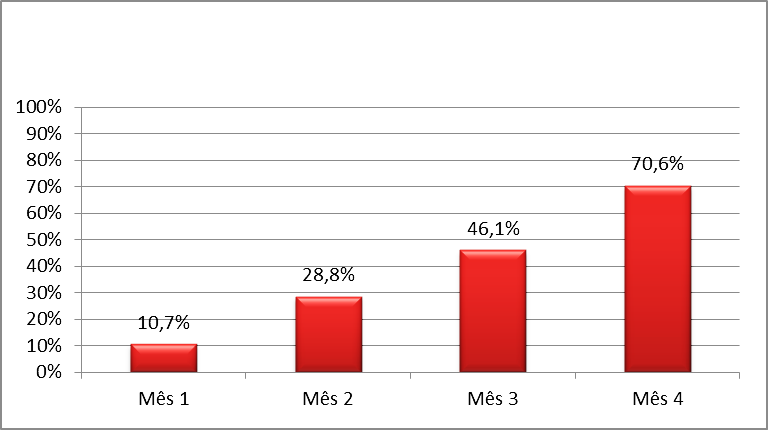 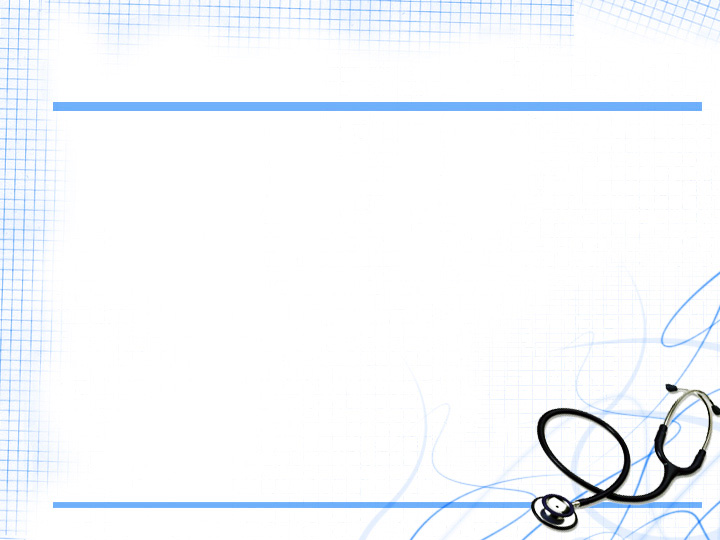 Resultados
Priorizar a prescrição de medicamentos da Farmácia popular para 100% dos idosos hipertensos ou diabéticos
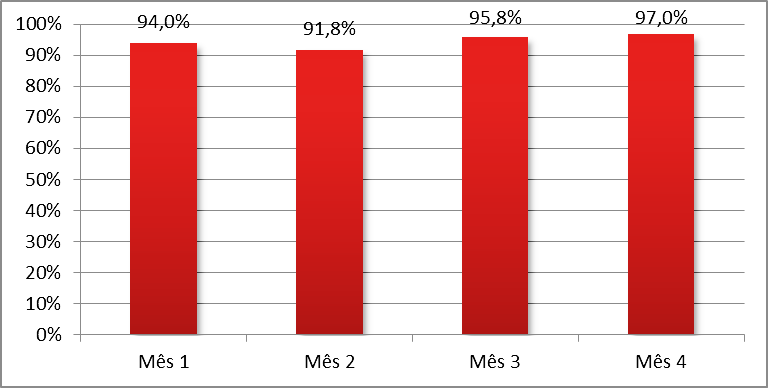 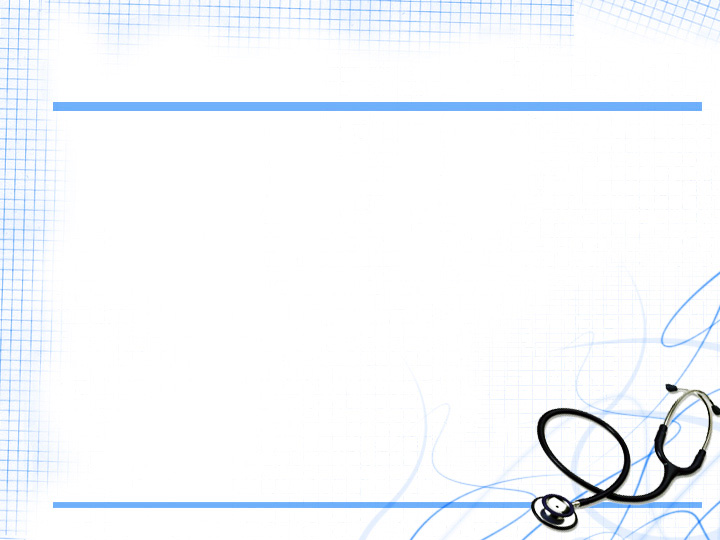 Resultados
Cadastrar 100% dos idosos acamados ou com problemas de locomoção
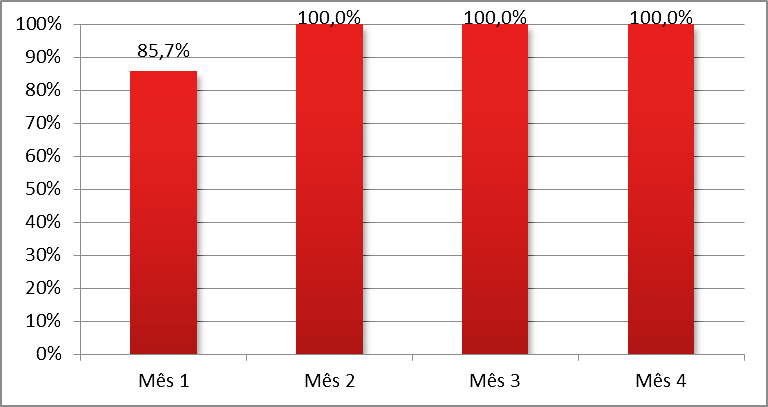 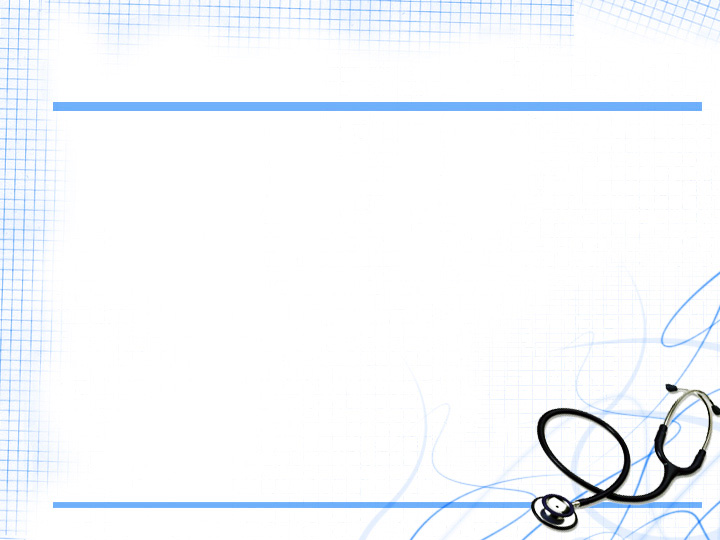 Resultados
. Realizar primeira consulta odontológica para 100% dos idosos cadastrados
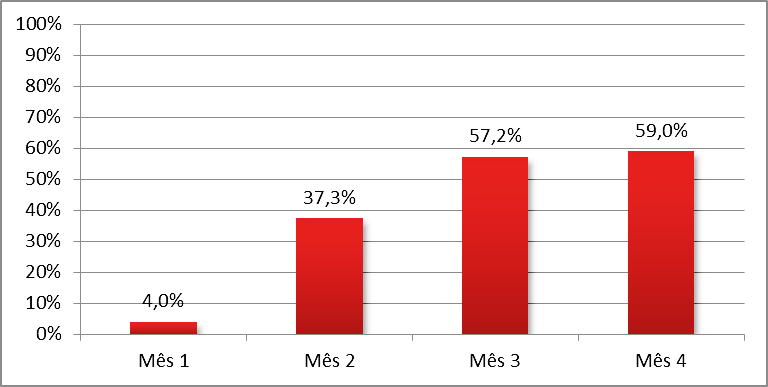 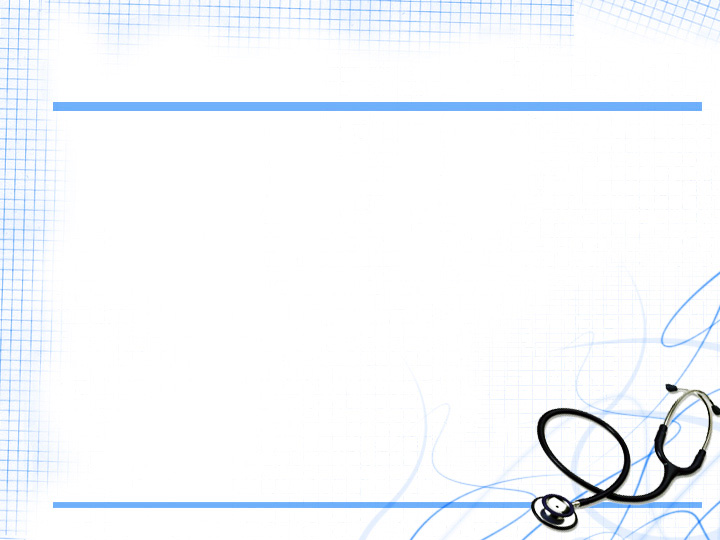 Resultados
Avaliar a rede social de 100% dos idosos
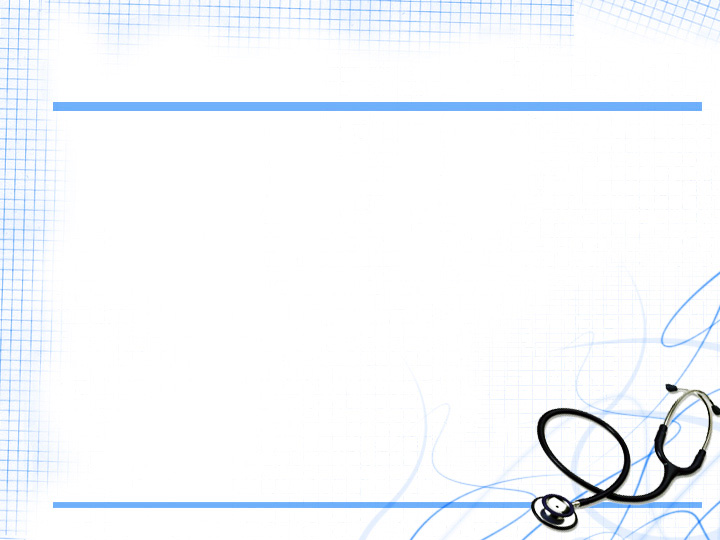 Resultados
Garantir orientação para a prática de atividade física regular a 100% dos idosos
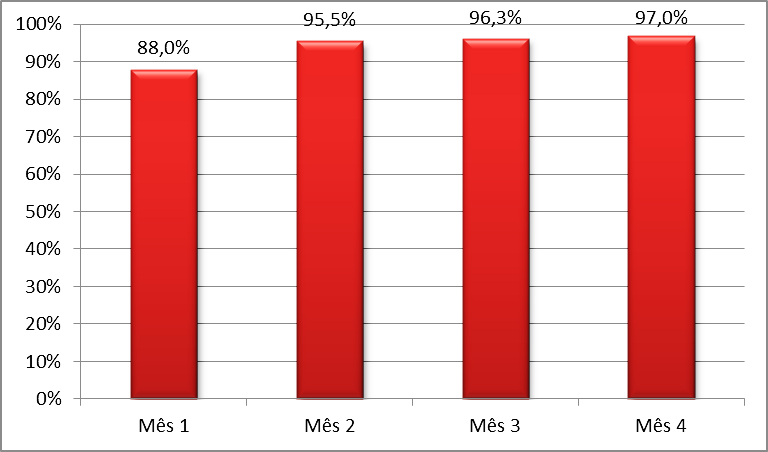 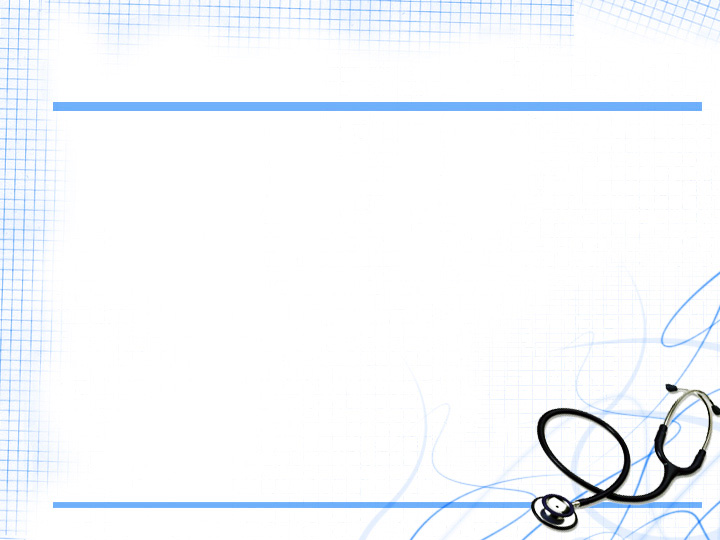 Resultados
Garantir orientações sobre higiene bucal (incluindo higiene de próteses) para 100% dos idosos
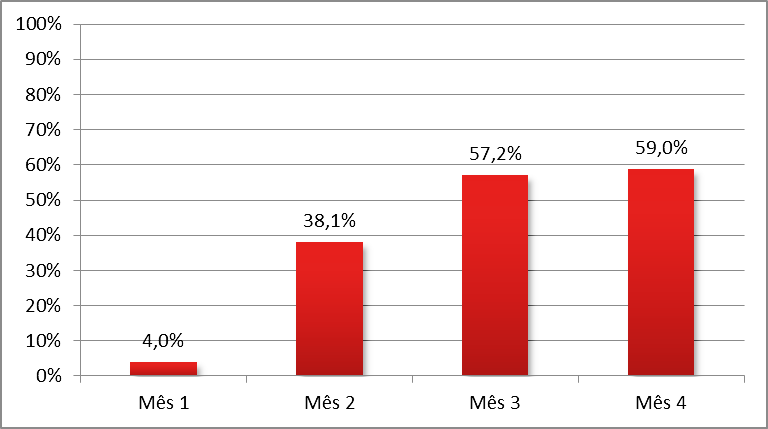 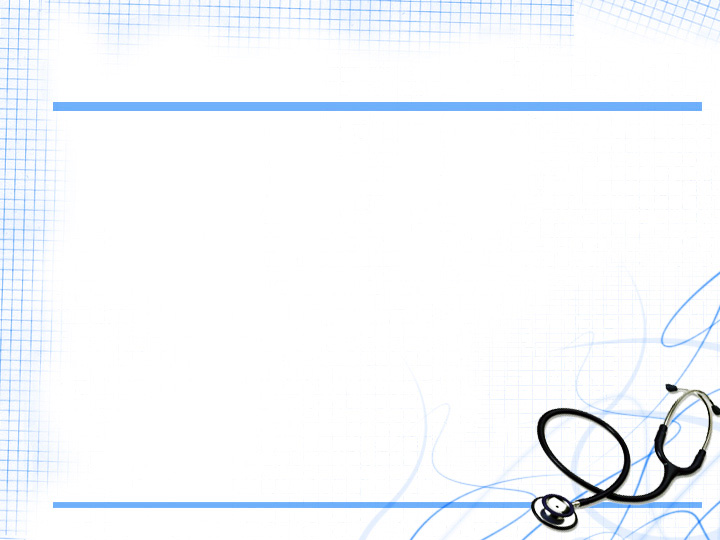 Discussão
Melhora no agendamento das consultas dos idosos e no registro das ações da equipe; 
Importância da Intervenção para o serviço e a comunidade;
Incorporação à rotina da UBS;
Inclusão de todos os profissionais no processo de atenção a saúde do idoso;
Ampliação do trabalho de conscientização da comunidade.
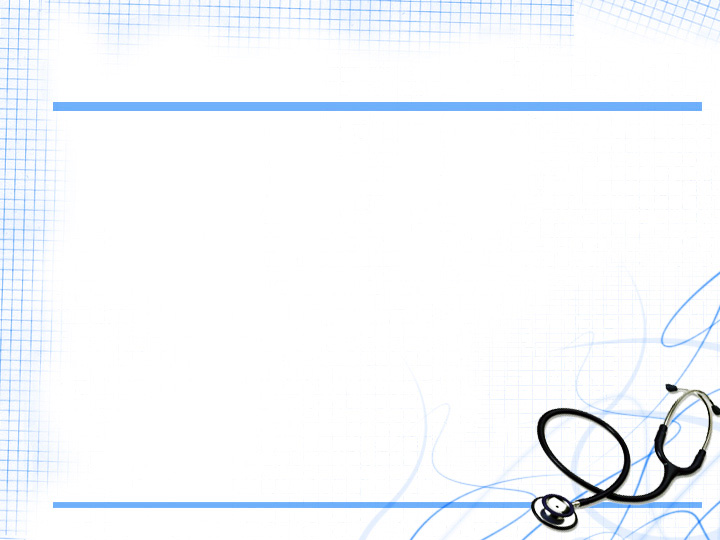 Reflexões sobre o Curso
Expectativas Iniciais;
Significado do curso para minha prática profissional;
Aprendizados mais relevantes ao longo do curso e sua importância para a prática profissional na APS.
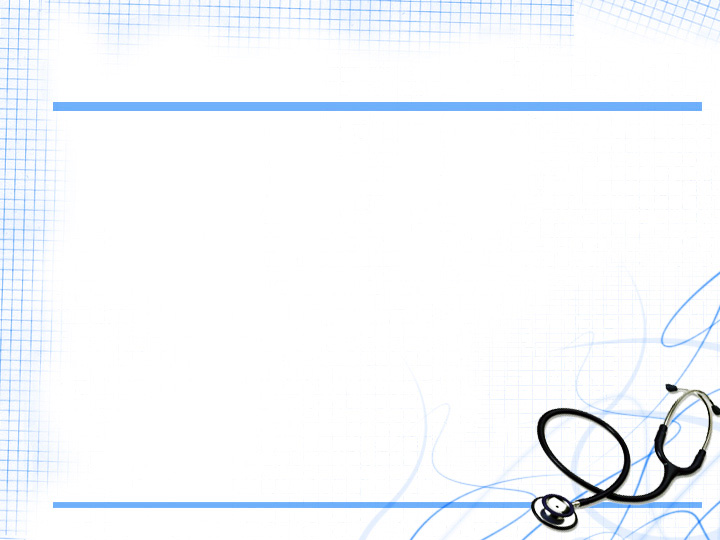 Agradecimentos
Ao meu orientador Douglas Schneider, por sua dedicação, apoio e paciência
A professora Vera Lúcia Quinhones Guidolin  e a Coordenação do Curso, pelos conhecimentos transmitidos
Aos ACS da UBS pela ajuda valiosa durante toda a intervenção
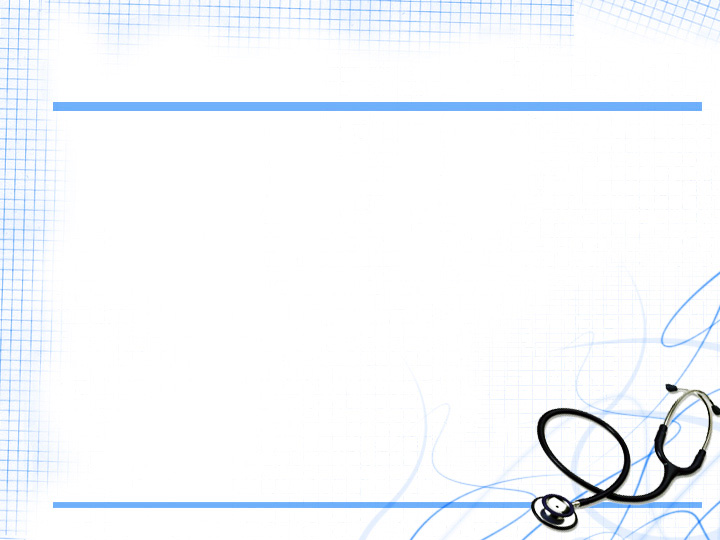 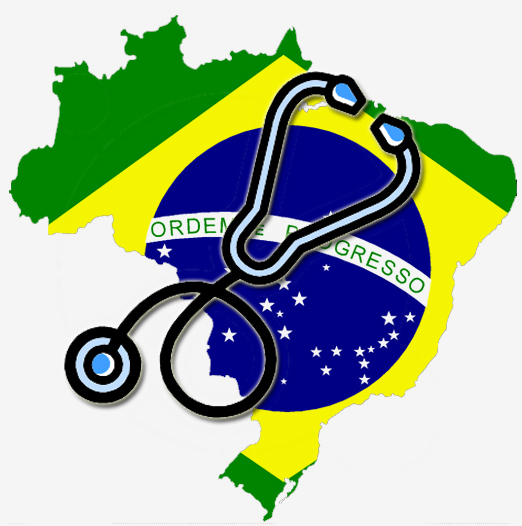 Obrigada!